Thyroid disorders
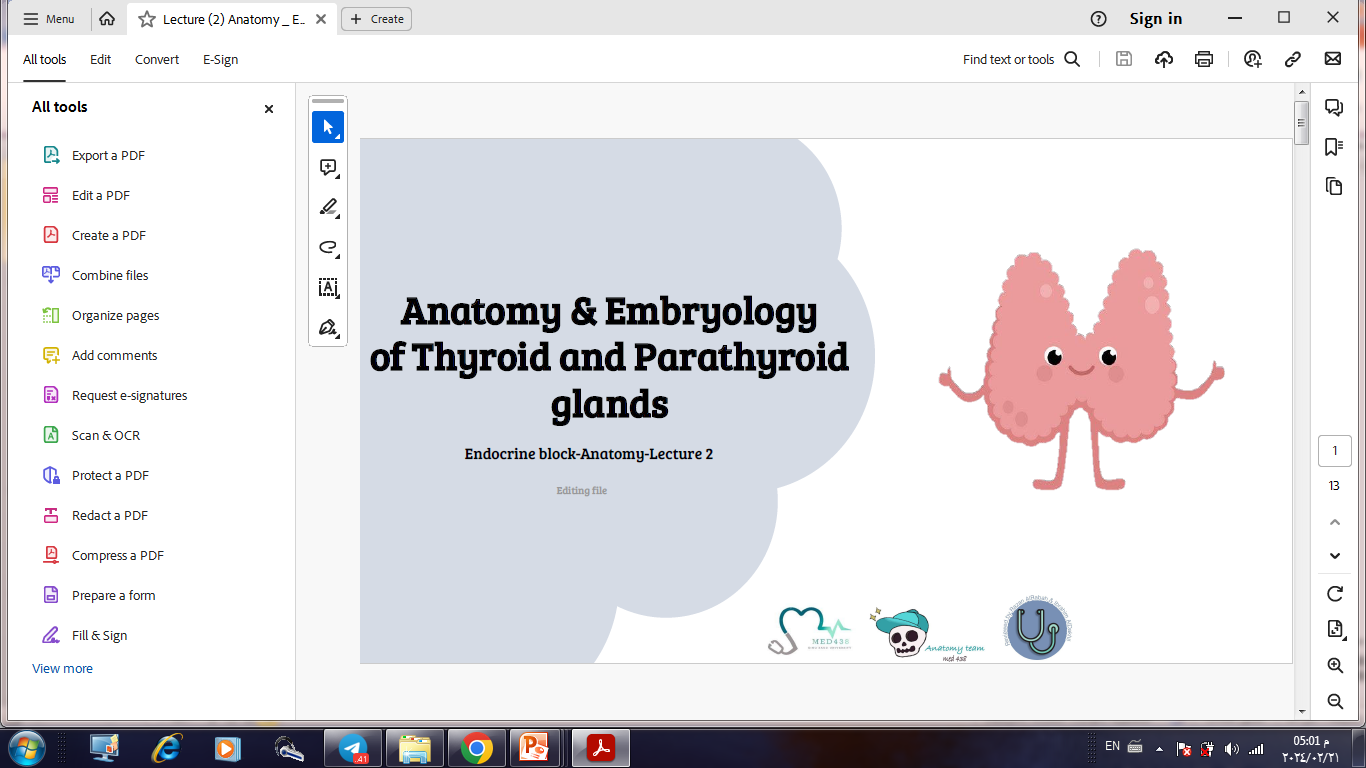 Made by:  Toqa Ibrahim Al-khreisat 
Waed Al-shamaileh
Supervised by: Dr. Ahmad Al-tarawneh
Introduction
Largest endocrine gland.
Butterfly shaped organ comprising of two  lobes
Located inferior to cricoid cartilage.
Weighs 15-25 gms in adults.
Histologically it is made up of follicular and  parafollicular cells.
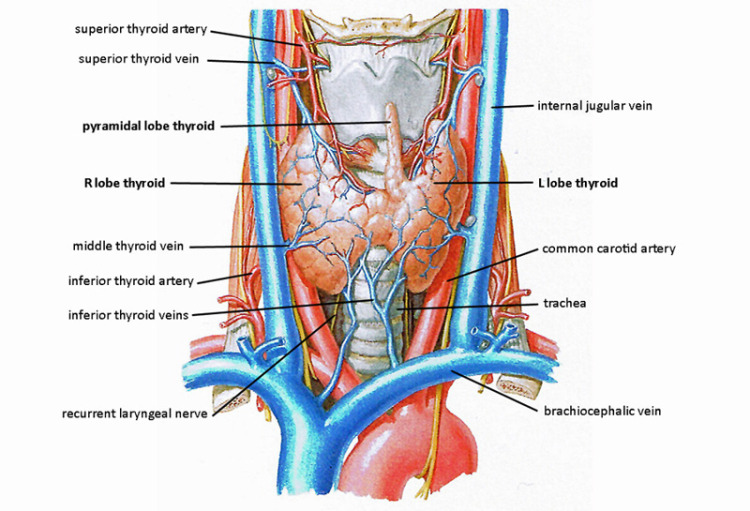 Blood supply
-Arterial supply:  - superior thyroid artery
                               - inferior thyroid artery 

-Venous supply: - superior thyroid vein
                              - middle thyroid vein
                              - inferior thyroid vein

Nerve supply
Superior laryngeal nerve
Recurrent laryngeal nerve

Lymphatic drainage
Lateral deep cervical lymph node
Pretracheal/para tracheal lymph nodes
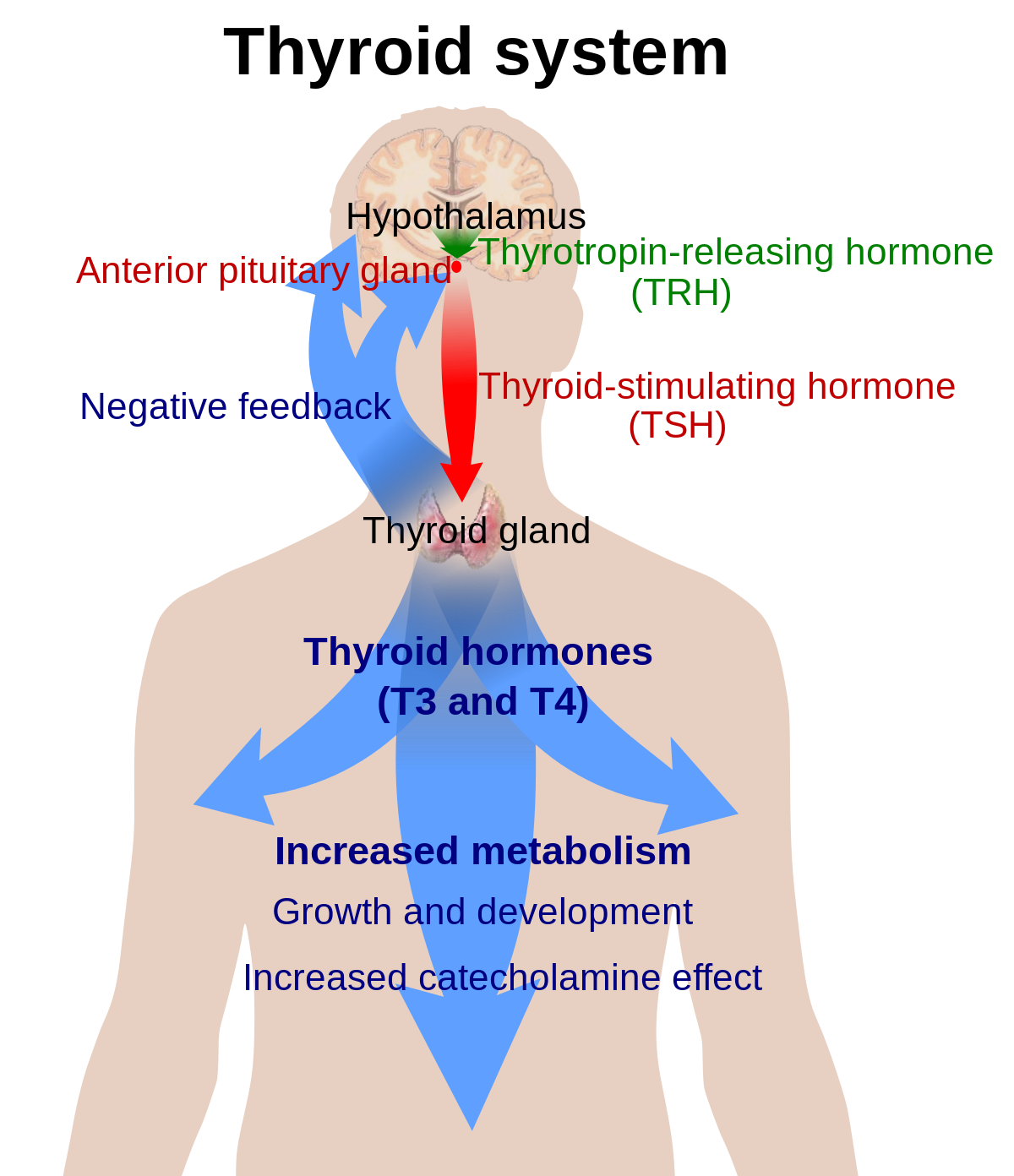 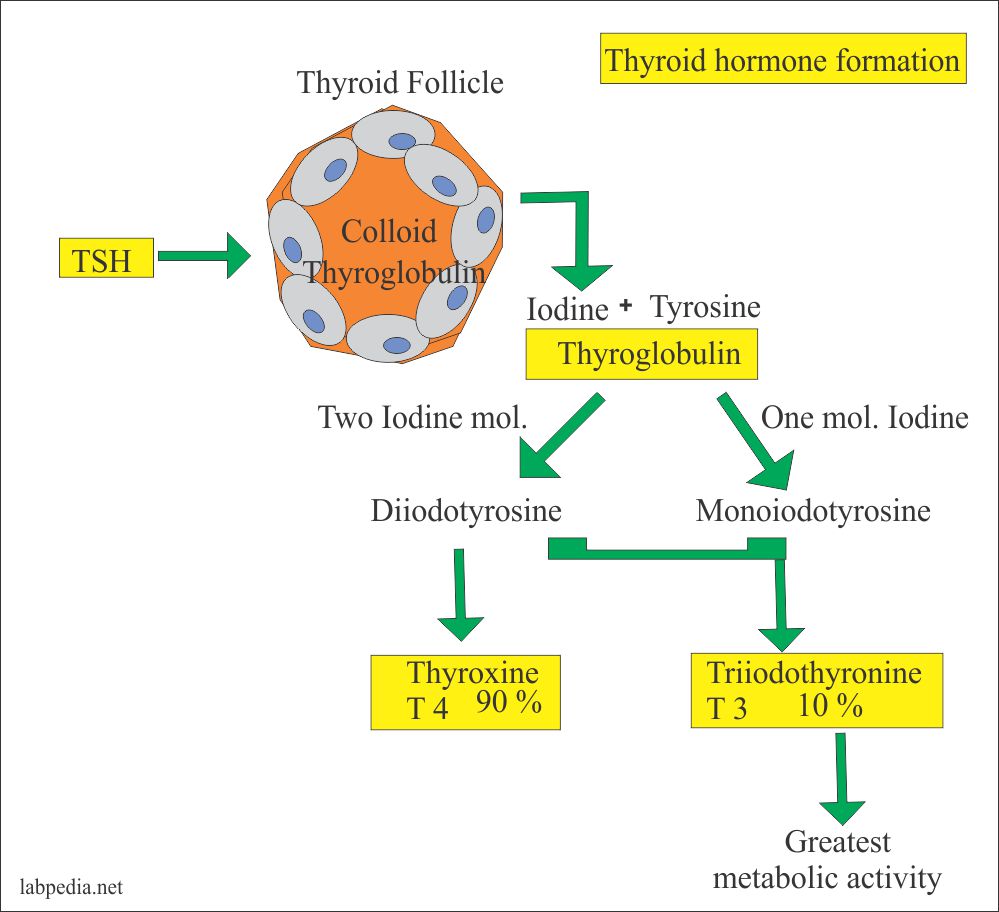 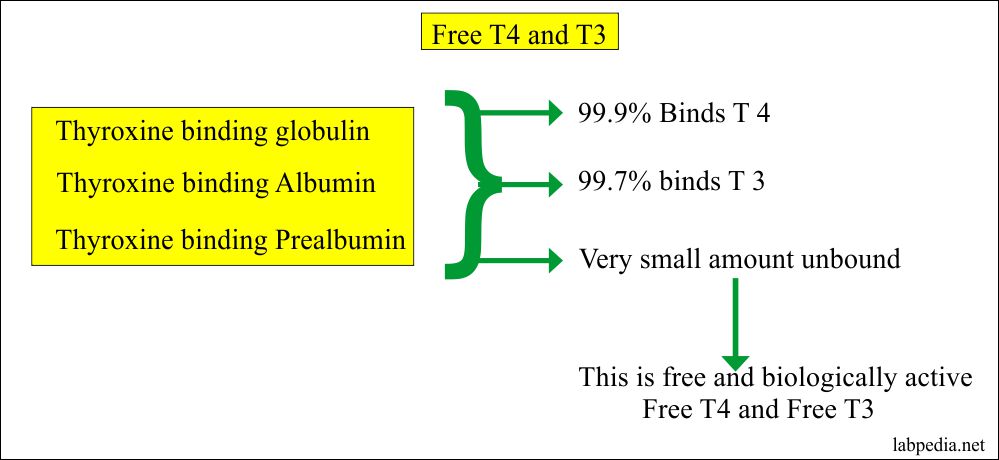 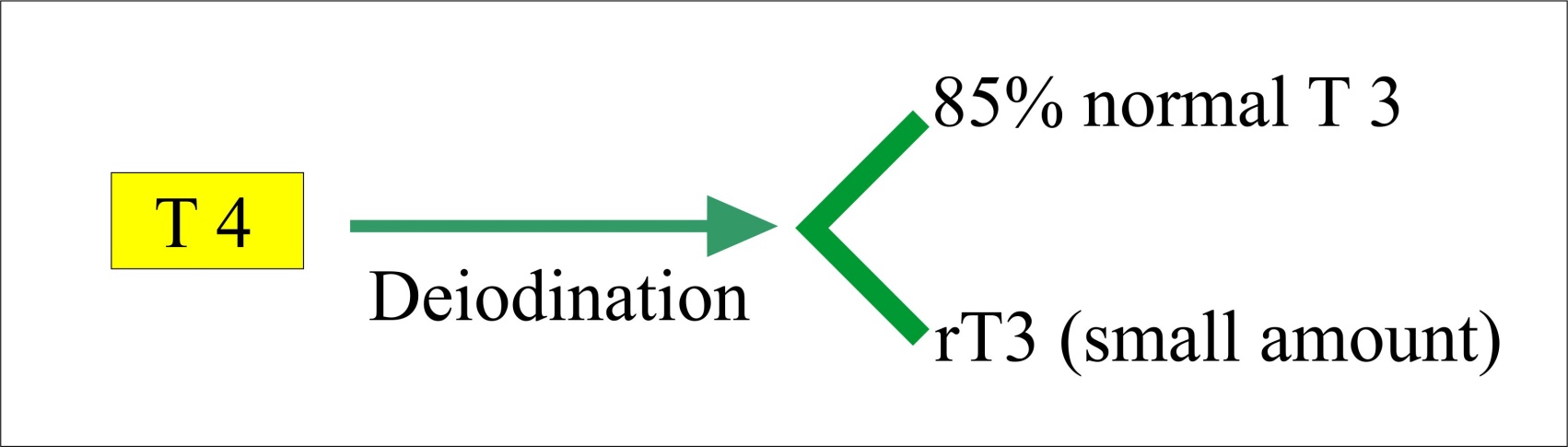 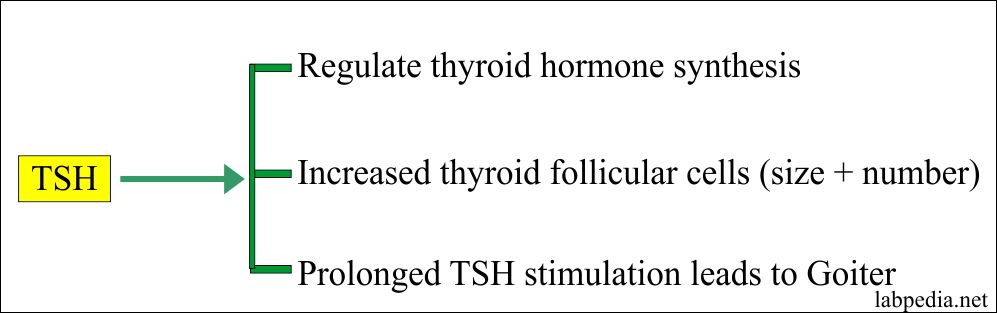 Function of T3 and T4
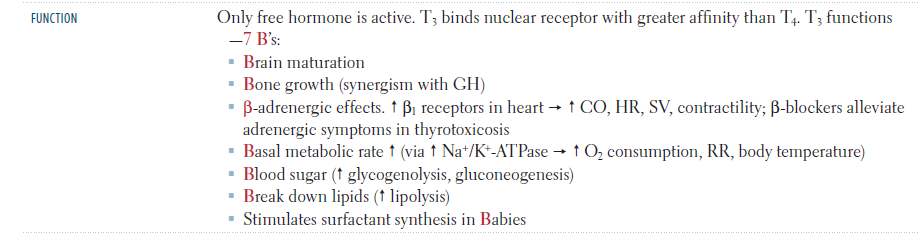 Thyrotoxicosis
Clinical manifestations of increase circulating T3, T4.

Classification
I) Disorders with increased Iodine uptake                           (thyrotoxicosis with hyperthyroidism ):
1. Graves’ disease
2. Toxic MNG/adenoma
3. Inherited non-immune hyperthyroidism
4. Hyperthyroidism due to thyrotropin secretion (TSH-oma). 
5. HCG-induced hyperthyroidism –Associated with pregnancy or Trophoblastic Tumors
II) Disorders with decreased Iodine uptake               (Thyrotoxicosis without hyperthyroidism ) :

1. Thyroiditis
2. Iatrogenic thyrotoxicosis
3. Struma ovarii
4. Metastatic thyroid carcinoma
Symptoms of hyperthyroidism
1. MSS: Myalgia, Heat intolerance, sweating, hair loss, and onycholysis or     skin changes.
 2. GIT: Diarrhea, increased appetite, weight loss.
3. RS: dyspnea
4. CVS: palpitations and peripheral edema.
5. Neuro: aggressiveness, Irritability. 
6. Eye: diplopia, eyelid swelling
7. UG: female: Amenorrhea, Oligomenorrhea.
            male: impotence and loss of libido
Grave’s disease
Autoimmune disease

 Thyroid stimulating antibodies produced (TSH-R Ab)

Most common cause of hyperthyroidism

Female : male ratio – 5:1 or 10:1

Has a strong hereditary component.
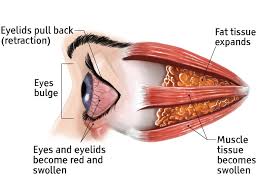 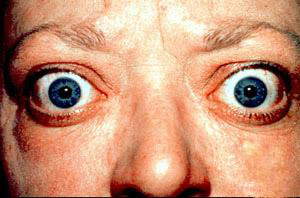 Symptoms
Symptoms of hyperthyroidism occur
Special features
• Exophthalmos (bulging eyes)
      Proptosis (protrusion of eye) and periorbital edema
      Retroocular fibroblast and adipocyte activation

• Pretibial myxedema (shins)
     Fibroblasts contain TSH receptor
     Stimulation → secretion of glycosaminoglycans
     Draws in water → swelling

• Thyroid acropachy
     nail clubbing
     swelling of digits and toes
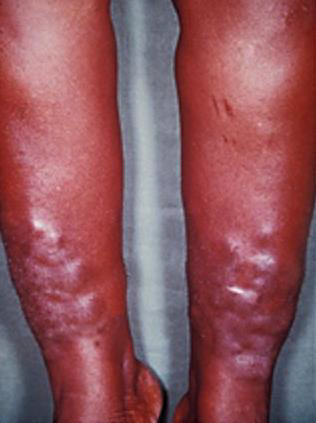 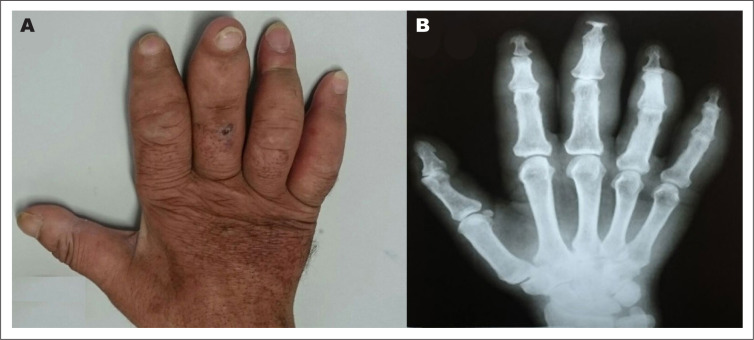 Diagnosis
Often clinical: hyperthyroid symptoms and labs, goiter plus exophthalmos
TSH: Low
T3,T4: High
TSH receptor antibodies: positive
Radioactive iodine uptake
        Increased due to overactive thyroid
        Scan shows diffuse uptake
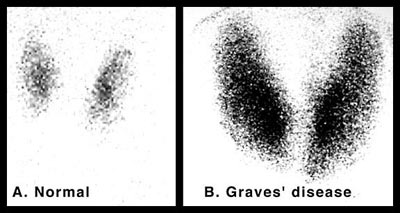 Treatment
 Symptom control: beta blockers
            Used for initial treatment of symptoms
            Improves tachycardia, tremor, heat intolerance, and nervousness 
Decrease thyroid hormone synthesis
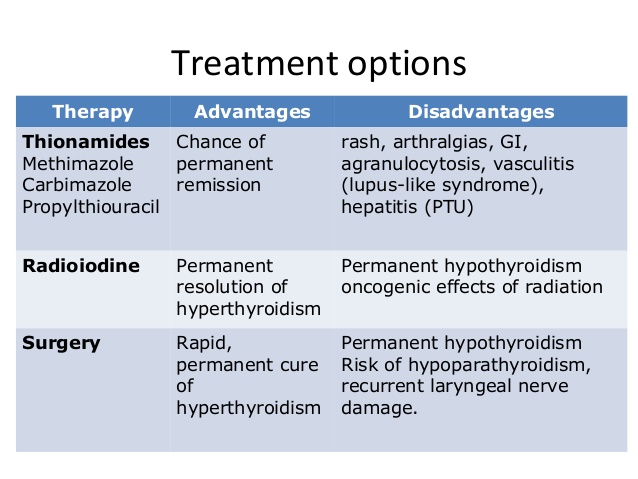 Multinodular goitre
Excess production of thyroid  hormones from functionally  autonomous thyroid nodules which  do not require the stimulation from  TSH.

Occurs in individual over 60 years of  age and females are mostly affected.
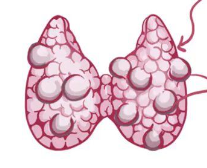 Symptoms

Large goitre with or without tracheal compression. 
Goitre is nodular or lobulated, often palpable. 
Large goitre cause mediastinal compression with stridor, dysphagia and obstruction of superior vena cava. 
Hoarseness
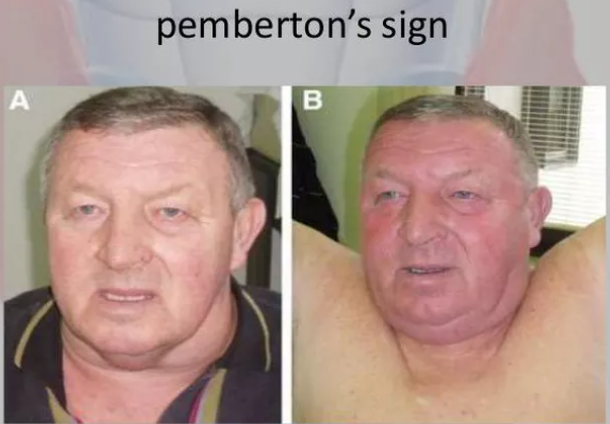 Investigations
1. TSH: Low 
2. T3,T4: High 
3. Radioactive iodine uptake: hot nodule (Hyperthyroidism).4. Antibodies: Thyroid stimulating antibodies is negative.
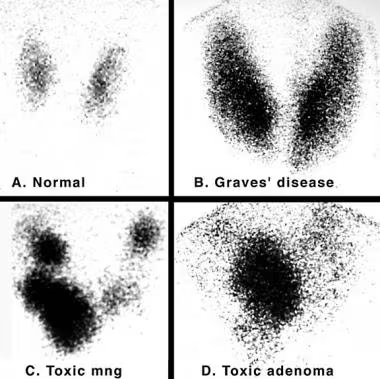 Thyroidectomy

Surgical removal of all or a part of the gland. 

Indications: 
Thyroid carcinoma. 
Hyperthyroidism.  
Very enlarged thyroid. 
Symptomatic obstruction.
Complications
Hypothyroidism. 
Laryngeal nerve injury. 
Hypoparathyroidism. 
Infection. 
Chyle leak. 
Surgical scar.
Subacute Thyroiditis)de Quervain thyroiditis(
Often preceded by viral infection
Clinical features 
a. Prodromal phase that lasts a few weeks (fever, flu-like illness)
b. It can cause transient hyperthyroidism due to leakage of hormone from inflamed thyroid gland. This is followed by a euthyroid state and then a hypothyroid state (as hormones are depleted). 
c. Painful, tender thyroid gland (may be enlarged).
Investigation 1. TSH: high (stimulated by negative feedback) 2. T3,T4: Low (except in the initial phase; thyrotoxicosis)3. I123 uptake scan: decrease uptake (Hypothyroidism).4. Antibodies: antithyroid peroxidase “Anti-TPO” and antithyroglobulin antibodies are negative.5. ESR: High

Treatment
 a. Use NSAIDs and aspirin for mild symptoms; corticosteroids, if the pain is more severe.
 b. Most patients have recovery of thyroid function within a few months to 1 year.
Subacute Lymphocytic Thyroiditis (painless thyroiditis)
 1. A transient thyrotoxic phase of 2 to 5 months may be followed by a hypothyroid phase. The hypothyroid phase is usually self-limited and may be the only manifestation of this disease if the hyperthyroid phase is brief.
 2. Low radioactive iodine uptake—differentiates it from Graves disease during thyrotoxic phase.
 3. Similar to subacute (viral) thyroiditis, only without the pain or tenderness of the thyroid gland.
THYROID STORM
This is a rare, life-threatening complication of thyrotoxicosis characterized by an acute exacerbation of the manifestations of hyperthyroidism.
There is usually a precipitating factor, such as infection, DKA, or stress (e.g., severe trauma, surgery, illness, childbirth). 
High mortality rate: up to 20% of patients enter a coma or die.
41 C
Thyroid storm treatment
Management approach: management should be immediately following clinical diagnosis and patients should be managed at the intensive care unit (ICU) due to high mortality
Provide supportive therapy with IV fluids, cooling blankets, and glucose
1. β-blocker: control the symptoms and signs (e.g., tachycardia) induced by increased adrenergic tone (propranolol). 
2. Thionamide (PTU): blocks new hormone synthesis & effective within 1-2 hours post administration
3. Iodine solution: blocks release of thyroid hormone (known as the Wolff-Chaikoff effect) effective within 1-2 hours post administration.
4. Glucocorticoid: reduces T4 to T3 conversion & promotes vasomotor stability & reduce autoimmune process in Graves disease & treat associated relative adrenal insufficiency
HYPOTHYROIDISM
Insufficiency synthesis of thyroid hormones
More common than hyperthyroidism
Hashimoto disease (chronic thyroiditis)—most common cause of primary hypothyroidism.
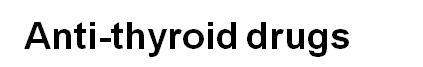 HASHIMOTO’S THYROIDITIS
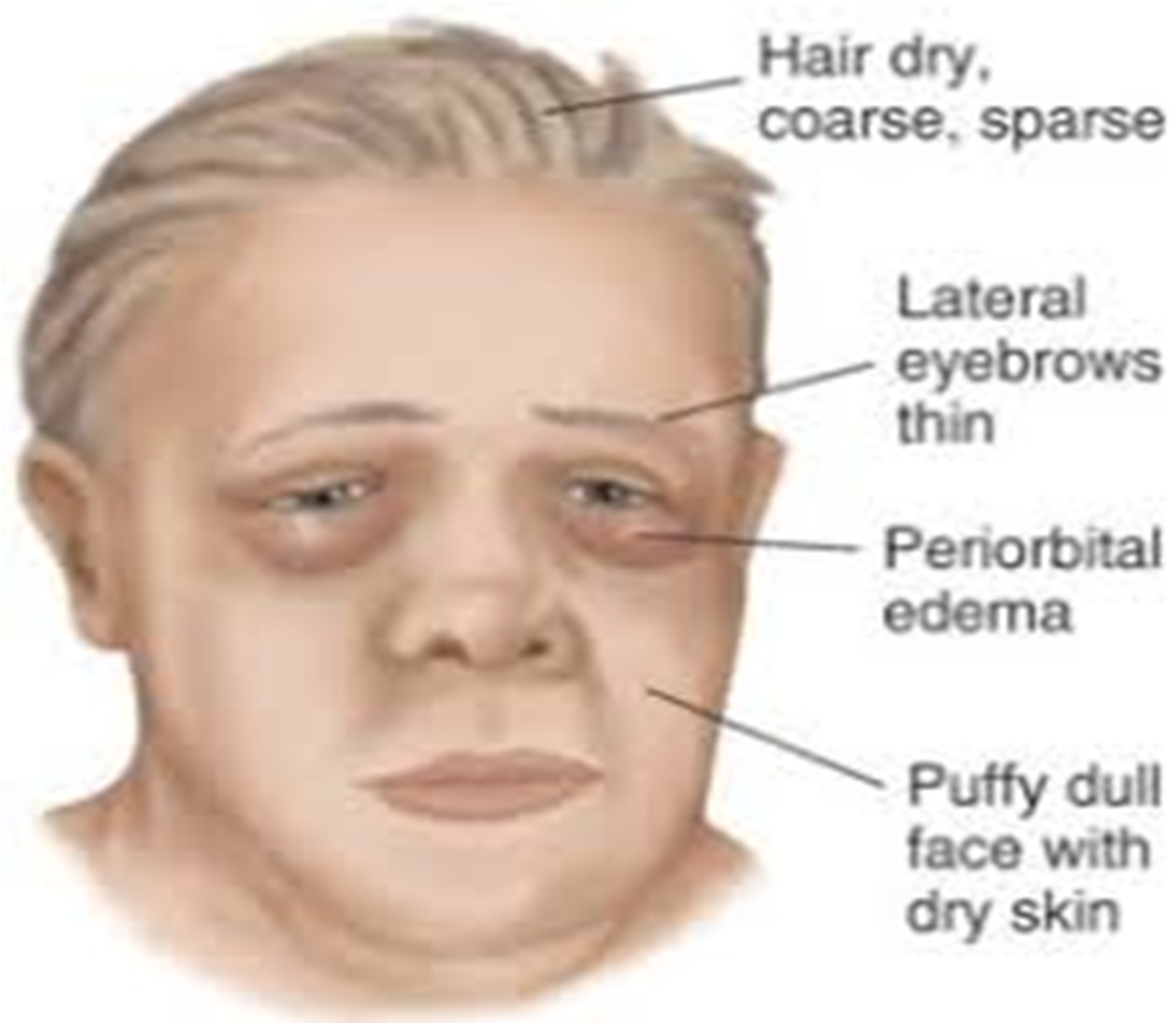 MYXOEDEMA : Severe hypothyroidism in which there is  accumulation of hydrophilic  mucopolysaccharides in the skin and other  tissues
Common in women
Treatment
Thyroxine therapy. 

       LEVOTHYROXINE
   

Helps in both hypothyroidism and goitre  shrinkage
Thyroid medication should be taken 1 hour before meals 
Should be taken in the morning to reduce possibility of insomnia.
Lifelong treatment of hypothyroidism is necessary.
MYXOEDEMA COMA
Uncommon but life threatening form of  untreated hypothyroidism with physiological  decompensation. 
Occurs in patients with long standing  hypothyroidism.
Precipitating factors are trauma, infection, cold exposure, and narcotics.
A medical emergency, with a high mortality rate (50% to 75%) even with treatment.
Management of Myxedema Coma
Initiate therapy if presumptive clinical diagnosis after TSH, FT3 FT4 drawn.
     Also draw serum cortisol, ACTH, glucose. 

General (supportive) measures: 
–Patient should be in ICU setting 
–Support ventilation as respiratory failure is the major cause of death in   myxedema coma 
–monitors ABG`s 
–support blood pressure; hypotension may respond poorly to pressor agents until thyroid hormone is replaced 
–hypothermia will respond to thyroxin therapy ; in interim use passive warming only 
–hyponatremia will also be corrected by thyroxine therapy in majority of cases 
–hypoglycemia requires IV glucose 
–avoid fluid overload
Specific measure: 
L-thyroxine 0.2-0.5 mg IV bolus, followed by 0.1 mg IV OD until oral therapy is tolerated  
Adrenal insufficiency may be precipitated by administration of thyroid hormone therefore hydrocortisone 100 mg IV q 8h is usually given until the results of the initial plasma cortisol is known.